Principles of Cell Culture
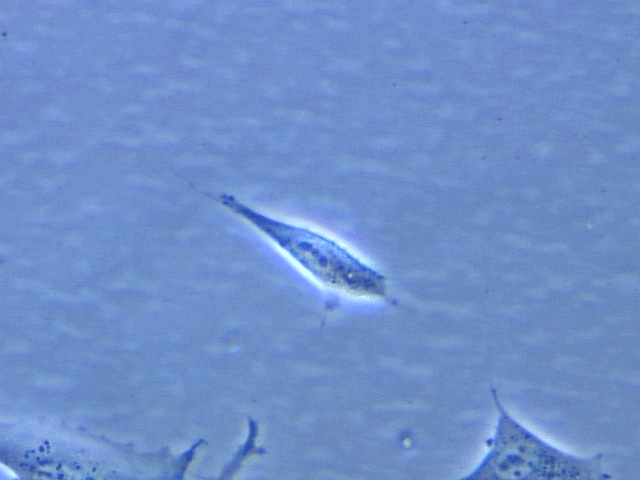 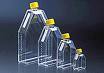 Introduction
Cell culture is the  process by which prokaryotic, eukaryotic or plant cells are grown under controlled conditions. But in practice it refers to the culturing of cells derived from animal cells.
Cell culture was first successfully undertaken by Ross Harrison in 1907
Roux in 1885 for the first time maintained embryonic chick cells in a cell culture
Tool for the study of animal cell biology In vitro model of cell growth
Mimic of in vivo cell behaviour
Artificial (some cell types are thus difficult to culture).
What is tissue culture?
In vitro culture (maintain and/or proliferate) of cells, tissues or organs
Types of tissue culture
Organ culture
Tissue culture
Cell culture
Organ culture
The entire embryos or organs are excised from the body and culture
Advantages
Normal physiological functions are maintained. 
Cells remain fully differentiated. 
Disadvantages
Scale-up is not recommended. 
Growth is slow. 
Fresh explantation is required for every experiment.
Tissue Culture
Fragments of excised tissue are grown in culture media
Advantages 
Some normal functions may be maintained. 
Better than organ culture for scale-up but not ideal.
Disadvantages
Original organization of tissue is lost.
Cell Culture
Tissue from an explant is dispersed, mostly enzymatically, into a cell suspension which may then be cultured as a monolayer or suspension culture. 
Advantages
Development of a cell line over several generations 
Scale-up is possible 
Disadvantages
Cells may lose some differentiated characteristics.
Why do we need Cell culture?
Research
To overcome problems in studying cellular behavior such as:
confounding effects of the surrounding tissues 
variations that might arise in animals under experimental stress
Reduce animal use
Commercial or large-scale production
Production of cell material: vaccine, antibody, hormone
Advantages
Study of cell behaviour without the variations that occur in animal
Control of the growth environment leads to uniformity of sample
Characteristics of cells can be maintained over several generations, leading to good reproducibility between experiments
Cultures can be exposed to reagents e.g. radio-chemicals or drugs at defined concentrations
Finally it avoids the legal, moral and ethical problems of animal experimentation
Disadvantages
Have to develop standardised techniques in order to maintain healthy reproducible cells for experiments
Takes time to learn aseptic technique
Quantity of material is limited
Dedifferentiation and selection can occur and many of the original cellular mechanisms can be lost
Isolation of cell lines for in vitro culture
Resected Tissue
Cell or tissue culture in vitro
Primary culture
Sub-culture
Secondary culture
Sub-culture
Cell Line
Single cell isolation
Successive sub-culture
Immortalization
Loss of control 
of cell growth
Senescence
Clonal cell line
Transformed cell line
Immortalised cell line
Major development’s in cell culture technology
First development was the use of antibiotics which inhibits the growth of contaminants.

Second was the use of trypsin to remove adherent cells to subculture further from the culture vessel.

Third was the use of chemically defined culture medium.
Types of Cell culture
Primary Cultures
Derived directly from excised tissue and cultured either as 
Outgrowth of excised tissue in culture 
Dissociation into single cells (by enzymatic digestion or mechanical dispersion)
Advantages:
usually retain many of the differentiated characteristics of the cell in vivo
Disadvantages:
initially heterogeneous but later become dominated by fibroblasts. 
the preparation of primary cultures is labor intensive
can be maintained in vitro only for a limited period of time.
Types of Cell culture
Continuous Cultures
derived from subculture (or passage, or transfer) of primary culture 
Subculture = the process of dispersion and re-culture the cells after they have increased to occupy all of the available substrate in the culture 
usually comprised of a single cell type
can be serially propagated in culture for several passages
There are two types of continuous cultures
Cell lines
Continuous cell lines
Types of continuous culture
Cell lines 
finite life, senesce after approximately thirty cycles of division
usually diploid and maintain some degree of differentiation. 
it is essential to establish a system of Master and Working banks in order to maintain such lines for long periods
Continuous cell lines
can be propagated indefinitely 
generally have this ability because they have been transformed 
tumor cells. 
viral oncogenes 
chemical treatments. 
the disadvantage of having retained very little of the original in vivo characteristics.
Initiation of culture
Tissue
dispersion
Primary cell culture
Subculture
Cell line
Continuous cell line
Stored
Stored
Finite numbers
Indefinite numbers
Cell growth and differentiation in the culture depends on: 
The nature of cells
The culture environment
the nature of the substrate on which cell grow
the physicochemical and physiological constitution of culture medium
the constitution of gas phase
the incubation temperature
the cell-cell and cell-matrix interaction
Factors affecting cell behaviour in vivo
The local micro-environment
Cell-cell interactions
Tissue architecture
Tissue matrix
Tissue metabolites
Locally released growth factor and hormones
Culture Surface
Most adherent cells require attachment to proliferate
Change charge of the surface
Poly-L-lysine
Coating with matrix proteins
Collagen, laminin, gelatin, fibronectin
Media formulation
Initial studies used body fluids
Plasma, lymph, serum, tissue extracts
Early basal media
Salts, amino acids, sugars, vitamins supplemented with serum
More defined media
Cell specific extremely complex
Media Formulation
Inorganic ions
Osmotic balance – cell volume
Trace Elements
Co-factors for biochemical pathways (Zn, Cu)
Amino Acids
Protein synthesis
Glutamine required at high concentrations
Vitamins
Metabolic co-enzymes for cell replication
Energy sources
glucose
Serum provides the following
Basic nutrients
Hormones and growth factors
Attachment and spreading factors
Binding proteins (albumin, transferring) carrying hormones, vitamins, minerals, lipids
Protease inhibitors
pH buffer
The gas phase
Oxygen
Aerobic metabolism
Atmospheric 20%
Tissue levels between 1-7%

Carbon dioxide
Buffering
pH Control
Physiological pH 7
pH can affect
Cell metabolism
Growth rate
Protein synthesis
Availability of nutrients
CO2 acts as a buffering agent in combination with sodium bicarbonate in the media
Temperature and Humidity
Normal body temperature 37oC 

Humidity must be maintained at saturating levels as evaporation can lead to changes in
Osmolarity
Volume of media and additives
Culture medium for animal cell
Appropriate medium
Culture medium used need to :
    i) meet basic nutritional requirement of 	cells
	ii) support growth of cells
	iii) regulate the pH and osmolality
	iv) provide essential gasses (O2 & CO2)
Food portion of culture medium consist of :
   a) Carbohydrates (glucose, fructose)
	* provide an energy sources as well as a precursor for      biosynthesis 
   b) amino acids (Glutamine)
	* as a sources of precursors for protein synthesis 
	Glutamine is normally included at higher concentrations in order to act as a precursor for the TCA cycle intermediates. However, ammonia is formed from the metabolic breakdown of glutamine and can be inhibitory to growth in some cultures.
c) Vitamins & hormones
	*are present at relatively low concentrations and are utilized as metabolic cofactors. 
	Helps regulate and control the cell’s growth rate and functional characteristics

   d) Salts
	*are included so that the solution is isotonic and has no imbalances with the intracellular content 
	Helps regulate the flow of substances in and out of the cell
5) Phenol red 
	*usually added as a pH indicator of the medium and accounts for the color of culture media 

 6) Additional media supplements 
Serum – is a cell free-free liquid recovered from blood. Eg fetal bovine serum, calf serum, horse serum
	normally added to culture media to promote cell growth.
Antibiotic – are often included in media for short-term cultures in order to reduce the risk of contamination
Why sub culturing.?
Once the available substrate surface is covered by cells (a confluent culture) growth slows & ceases.
Cells to be kept in healthy & in growing state have to be sub-cultured or passaged
It’s the passage of cells when they reach to 80-90% confluency in flask/dishes/plates
Enzyme such as trypsin, dipase, collagenase in combination with EDTA breaks the cellular glue that attached the cells to the surface
Adherent cells
Cells which are anchorage dependent 
Cells are washed with PBS (free of ca & mg ) solution.
 Add enough trypsin/EDTA to cover the monolayer
 Incubate the plate at 37 C for 1-2 mts
 Tap the vessel from the sides to dislodge the cells
 Add complete medium to dissociate and dislodge the cells
 with the help of pipette which are remained to be adherent
 Add complete medium depends on the subculture
  requirement either to 75 cm or 175 cm flask
Suspension cells
Easier to passage as no need to detach them
As the suspension cells reach to confluency
Asceptically remove 1/3rd of medium
Replaced with the same amount of pre-warmed medium
Freezing cells for storage
Remove the growth medium, wash the cells by PBS and remove the PBS by aspiration
Dislodge the cells by  trypsin-versene
Dilute the cells with growth medium
Transfer the cell suspension to a 15 ml conical tube, centrifuge at 200g for 5 mts at RT and remove the growth medium by aspiration
Resuspend the cells in 1-2ml of freezing medium
Transfer the cells to cryovials, incubate the cryovials at -80 C overnight
Next day transfer the cryovials to Liquid nitrogen
Working with cryopreserved cells
Vial from liquid nitrogen is placed into 37 C water bath, agitate vial continuously until medium is thawed
Centrifuge the vial for 10 mts at 1000 rpm at RT, wipe top of vial with 70% ethanol and discard the supernatant
Resuspend the cell pellet in 1 ml of complete medium with 20% FBS and transfer to properly labeled culture plate containing the appropriate amount of medium
Check the cultures after 24 hrs to ensure that they are attached to the plate
Change medium as the colour changes,  use 20% FBS until the cells are established
Contaminant’s of cell culture
Cell culture contaminants of two types
Chemical-difficult to detect caused by endotoxins, plasticizers, metal ions or traces of disinfectants that are invisible
Biological-cause visible effects on the culture they are mycoplasma, yeast, bacteria or fungus or also from cross-contamination of cells from other cell lines
Contamination
Sources of Contamination of Biological-cause
Bacteria
Fungi
Mould
Yeast
Mycoplasma
Other cell types

Free organisms, dust particles or aerosols
Surfaces or equipment
Effects of Biological Contamination’s
They competes for nutrients with host cells
Secreted acidic or alkaline  by-products ceses the growth of the host cells
Degraded arginine & purine inhibits the synthesis of histone and nucleic acid
They also produces H2O2 which is directly toxic to cells
Detection of contaminants
In general indicators of contamination  are turbid culture media, change in growth rates, abnormally high pH, poor attachment, multi-nucleated cells, graining cellular appearance, vacuolization, inclusion bodies and cell lysis
Yeast, bacteria & fungi usually shows visible effect on the culture (changes in medium turbidity or pH) 
Mycoplasma detected by direct DNA staining with intercalating fluorescent substances e.g. Hoechst 33258
Mycoplasma also detected by enzyme immunoassay by specific antisera or monoclonal abs or by PCR amplification of mycoplasmal RNA
The best and the oldest way to eliminate contamination is to discard the infected cell lines directly
Basic aseptic conditions
If working on the bench use a Bunsen flame to heat the air surrounding the Bunsen
Swab all bottle tops & necks with 70% ethanol
Flame all bottle necks & pipette by passing very quickly through the hottest part of the flame
Avoiding placing caps & pipettes down on the bench; practice holding bottle tops with the little finger
Work either left to right or vice versa, so that all material goes to one side, once finished
Clean up spills immediately & always leave the work place neat & tidy
Safety aspect in cell culture
Possibly keep cultures free of antibiotics in order to be able to recognize the contamination
Never use the same media bottle for different cell lines. If caps are dropped or bottles touched unconditionally touched, replace them with new ones
Necks of glass bottles prefer heat at least for 60 secs at a temperature of 200 C
Switch on the laminar flow cabinet 20 mts prior to start working
Cell cultures which are frequently used should be subcultered & stored as duplicate strains
The Usage of Animal Cell Culture
1) Model System
Provide a good model system for studying 
 	i) basic cell biology and biochemistry; 
	ii) interactions between disease-causing agents and cells; 
      iii) effects of drugs on cells; process and triggers for aging and nutritional studies.
2) Toxicity Testing
Widely used to study the effects of new drugs, cosmetics and chemicals on survival and growth in wide variety of cell types.
3) Cancer Research
To study differences in both normal cells and cancer cells.
To study the mechanism of cancer with the use of use chemicals, viruses and radiation to convert normal cultured cells to cancer causing cells.
4) Virology
One of the earliest and major uses of cell culture is the replication of viruses in cell cultures for use in vaccine production.
Used in the clinical detection and isolation of viruses, as well as basic research into how they grow and infect organisms.
5) Cell-Based Manufacturing
Three major areas cell-based industry are large-scale production of :

        i) viruses for use in vaccine production (polio, rabies, chicken pox, hepatitis B and measles).

        ii) cells that have been genetically engineered to produce proteins that have medicinal or commercial value (monoclonal antibodies, insulin, hormones).
iii) As replacement tissues and organs. Artificial skin for use intreating burns and ulcers is the first commercially available product.

A potentially supply of replacement cells and tissues may come out of work currently being done with both embryonic and adult stem cells.
6) Genetic Counselling
Amniocentesis, a diagnostic technique that enables doctors to remove and culture fetal cells from pregnant women. These cells can be examined for abnormalities in their chromosomes and genes.
7) Genetic Engineering
To reprogram cultured cells with new genetic material (DNA and genes).
Also can be used to produce new proteins in large quantity.
8) Gene Therapy
The ability to genetically engineer cells has also led to their use for gene therapy.
Cells can be removed from a patient lacking a functional gene and the missing or damaged gene can then be replaced.
9) Drug Screening and Development
Cell-based assays have become increasingly important for the pharmaceutical industry as drugs.